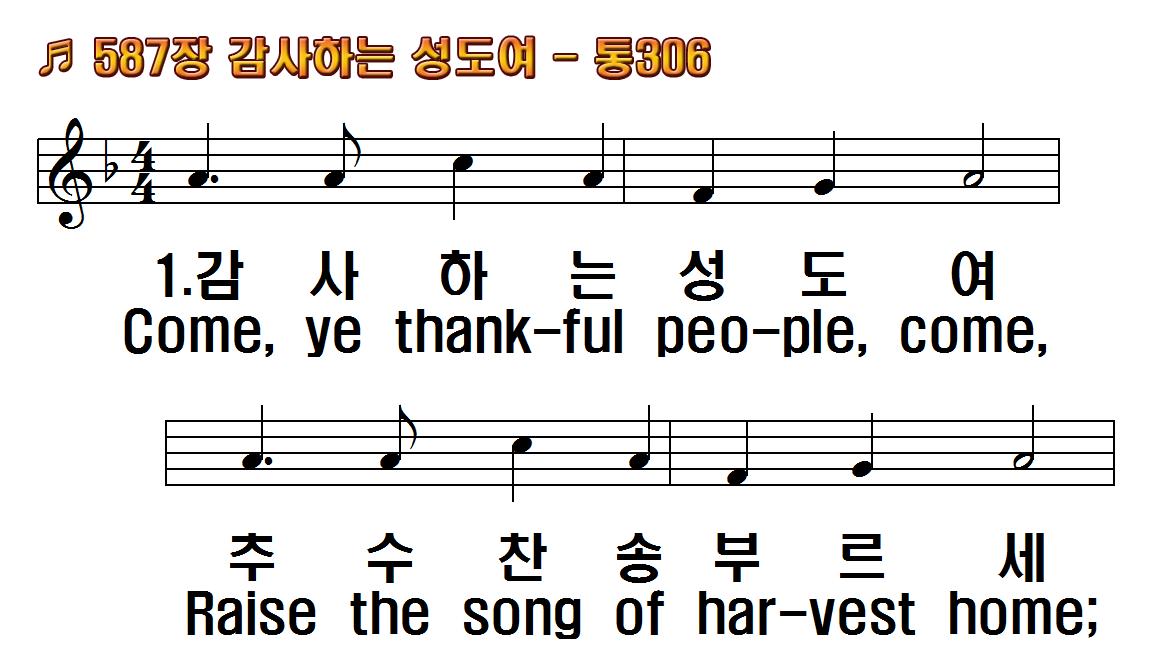 1.감사하는 성도여 추수 찬송
2.이세상은 밭이요 주는 씨를
3.우리 주님 오셔서 곡식 거둬
4.주여 어서 오셔서 우리 거둬
1.Come, ye thankful people,
2.All the world is God's own
3.For the Lord our God shall
4.Even so, Lord, quickly come,
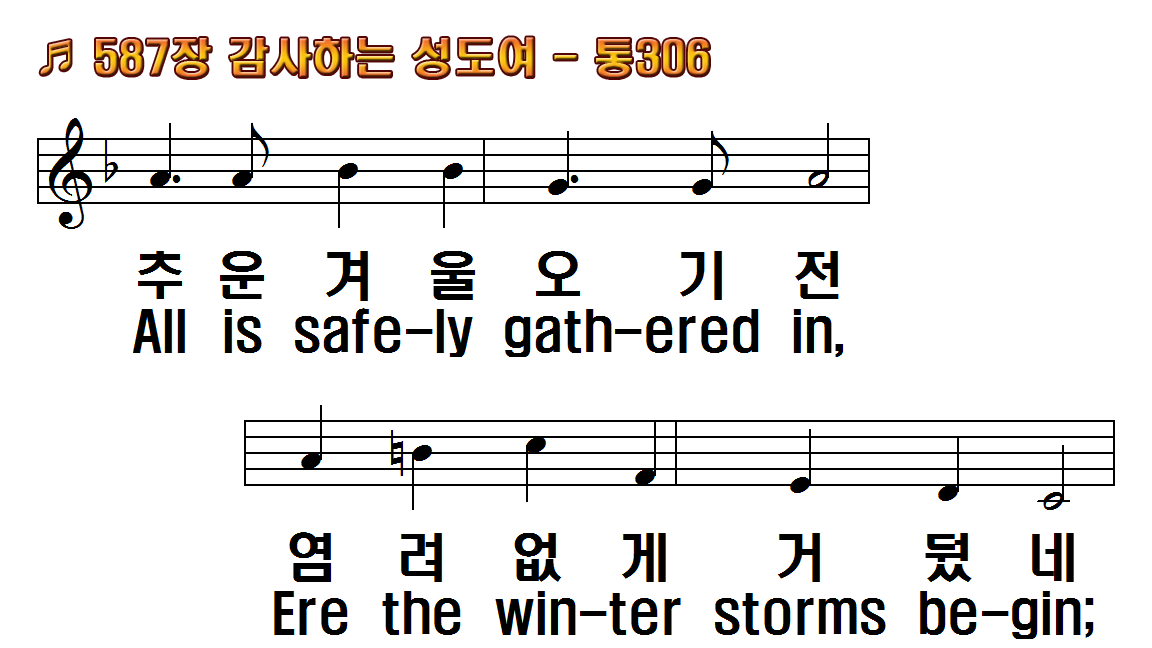 1.감사하는 성도여 추수 찬송
2.이세상은 밭이요 주는 씨를
3.우리 주님 오셔서 곡식 거둬
4.주여 어서 오셔서 우리 거둬
1.Come, ye thankful people,
2.All the world is God's own
3.For the Lord our God shall
4.Even so, Lord, quickly come,
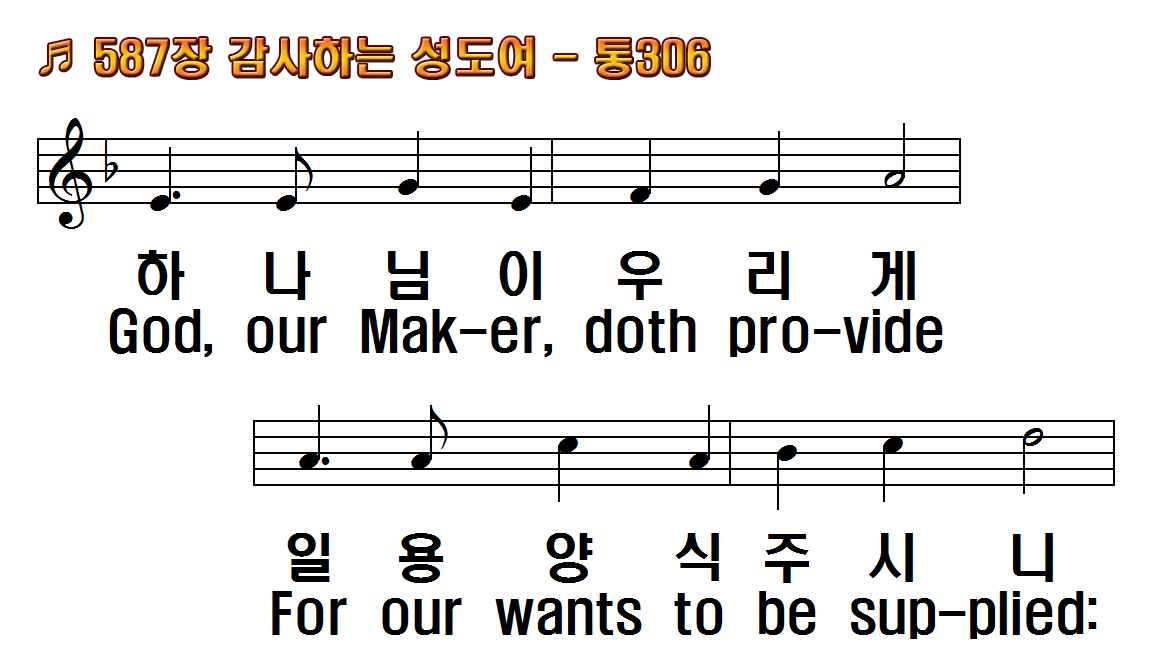 1.감사하는 성도여 추수 찬송
2.이세상은 밭이요 주는 씨를
3.우리 주님 오셔서 곡식 거둬
4.주여 어서 오셔서 우리 거둬
1.Come, ye thankful people,
2.All the world is God's own
3.For the Lord our God shall
4.Even so, Lord, quickly come,
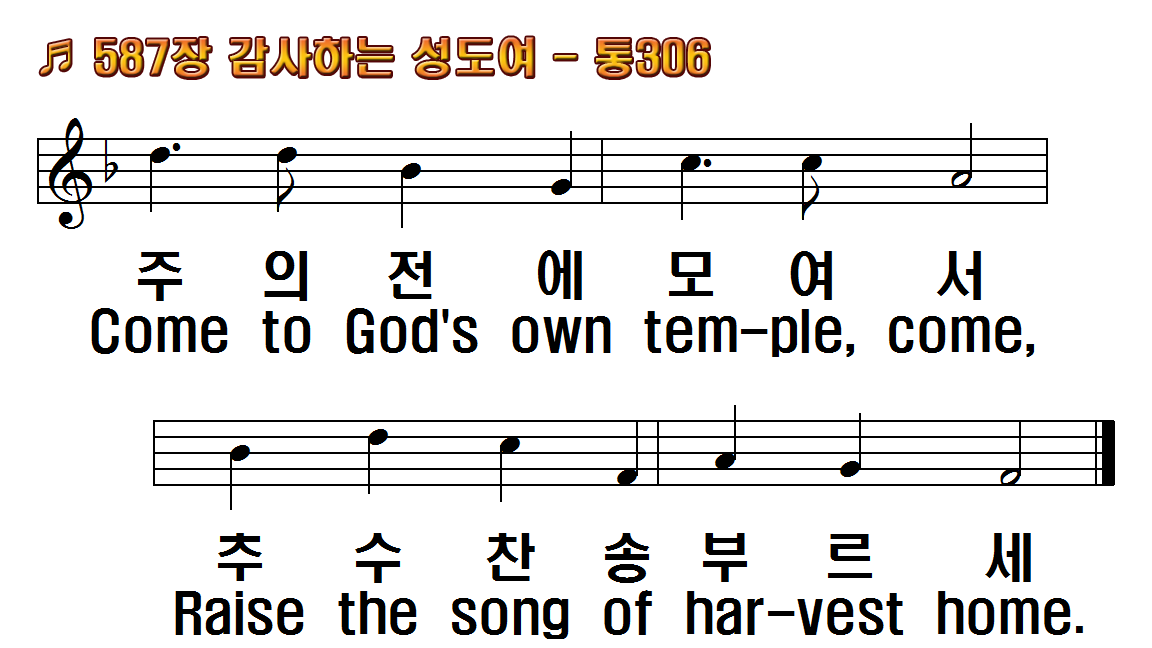 1.감사하는 성도여 추수 찬송
2.이세상은 밭이요 주는 씨를
3.우리 주님 오셔서 곡식 거둬
4.주여 어서 오셔서 우리 거둬
1.Come, ye thankful people,
2.All the world is God's own
3.For the Lord our God shall
4.Even so, Lord, quickly come,
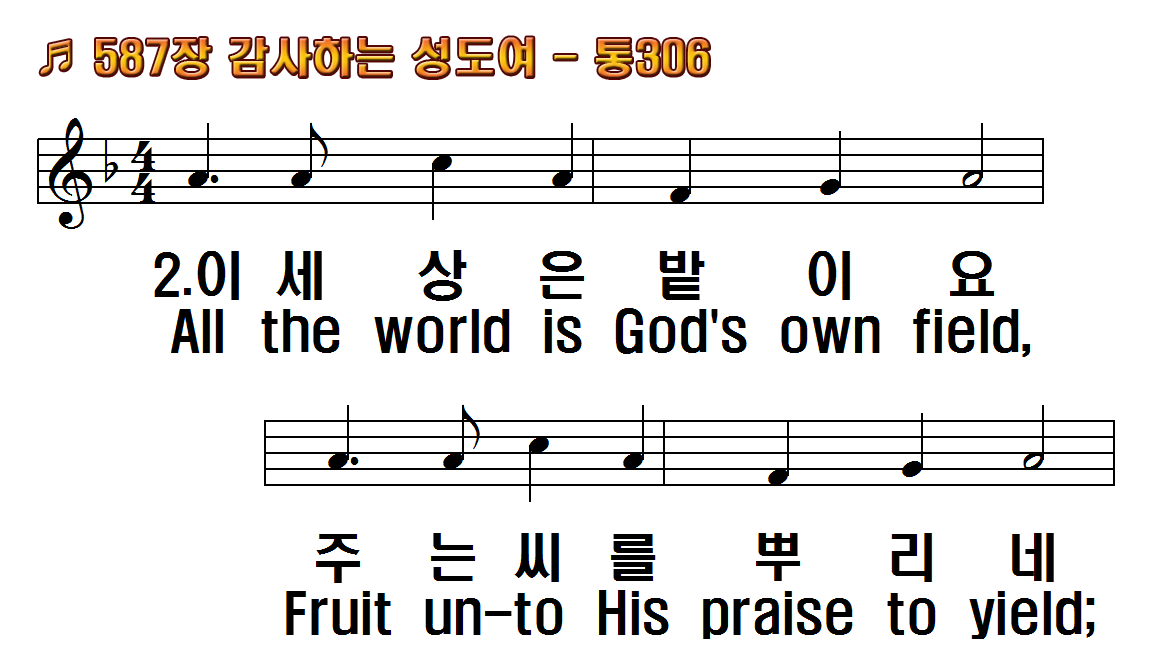 1.감사하는 성도여 추수 찬송
2.이세상은 밭이요 주는 씨를
3.우리 주님 오셔서 곡식 거둬
4.주여 어서 오셔서 우리 거둬
1.Come, ye thankful people,
2.All the world is God's own
3.For the Lord our God shall
4.Even so, Lord, quickly come,
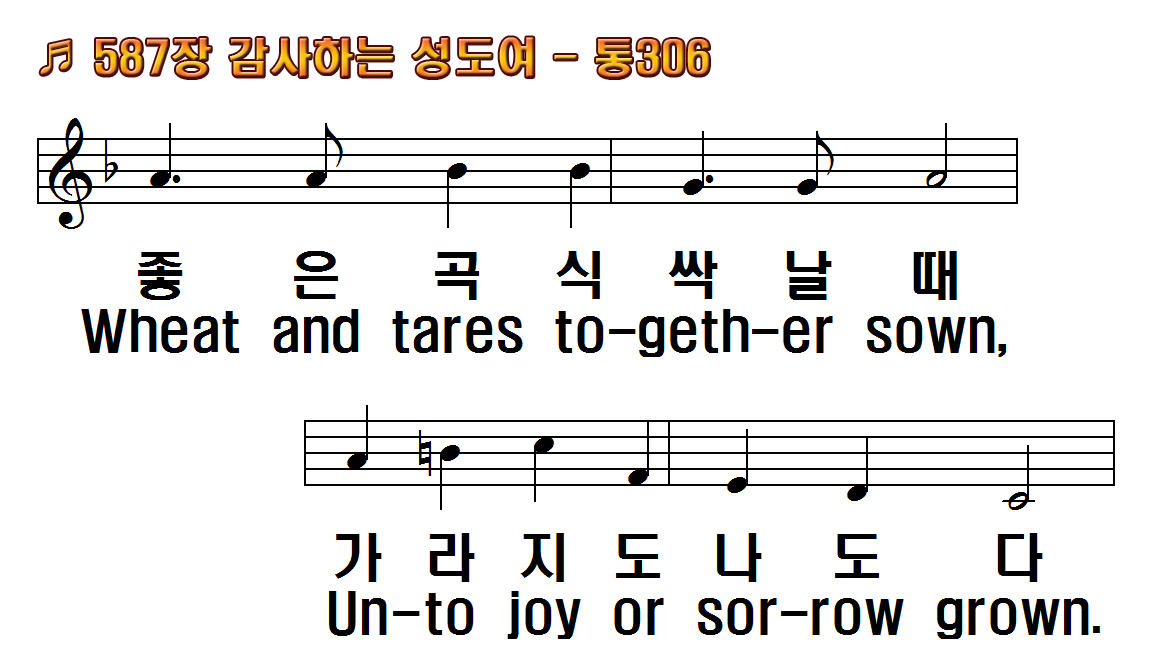 1.감사하는 성도여 추수 찬송
2.이세상은 밭이요 주는 씨를
3.우리 주님 오셔서 곡식 거둬
4.주여 어서 오셔서 우리 거둬
1.Come, ye thankful people,
2.All the world is God's own
3.For the Lord our God shall
4.Even so, Lord, quickly come,
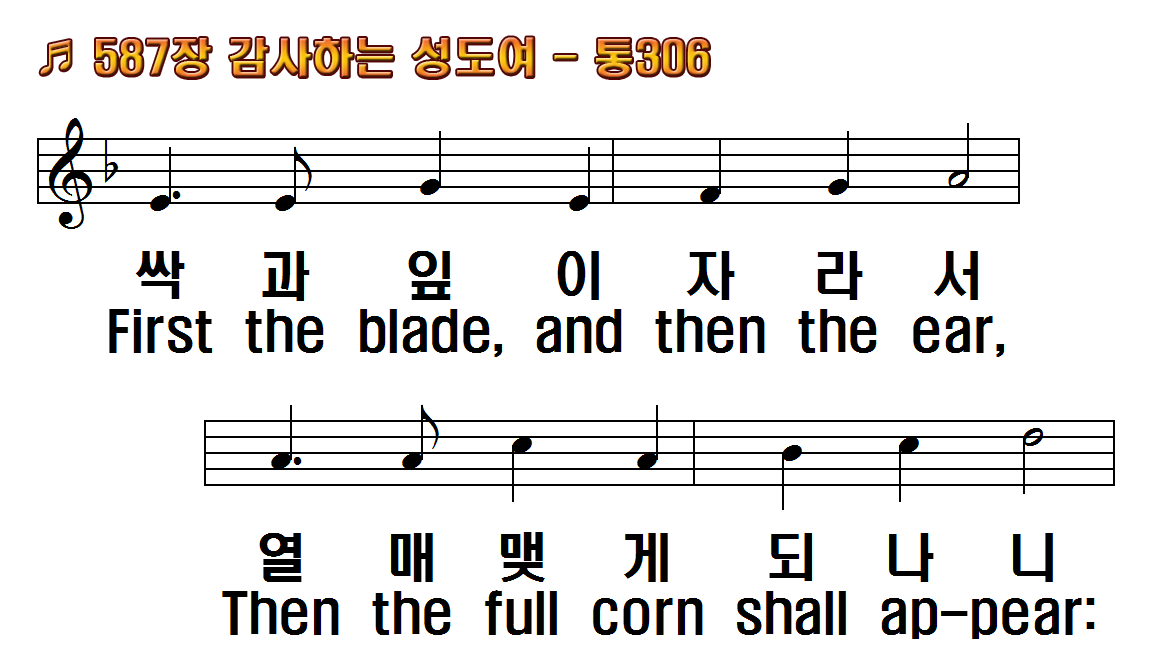 1.감사하는 성도여 추수 찬송
2.이세상은 밭이요 주는 씨를
3.우리 주님 오셔서 곡식 거둬
4.주여 어서 오셔서 우리 거둬
1.Come, ye thankful people,
2.All the world is God's own
3.For the Lord our God shall
4.Even so, Lord, quickly come,
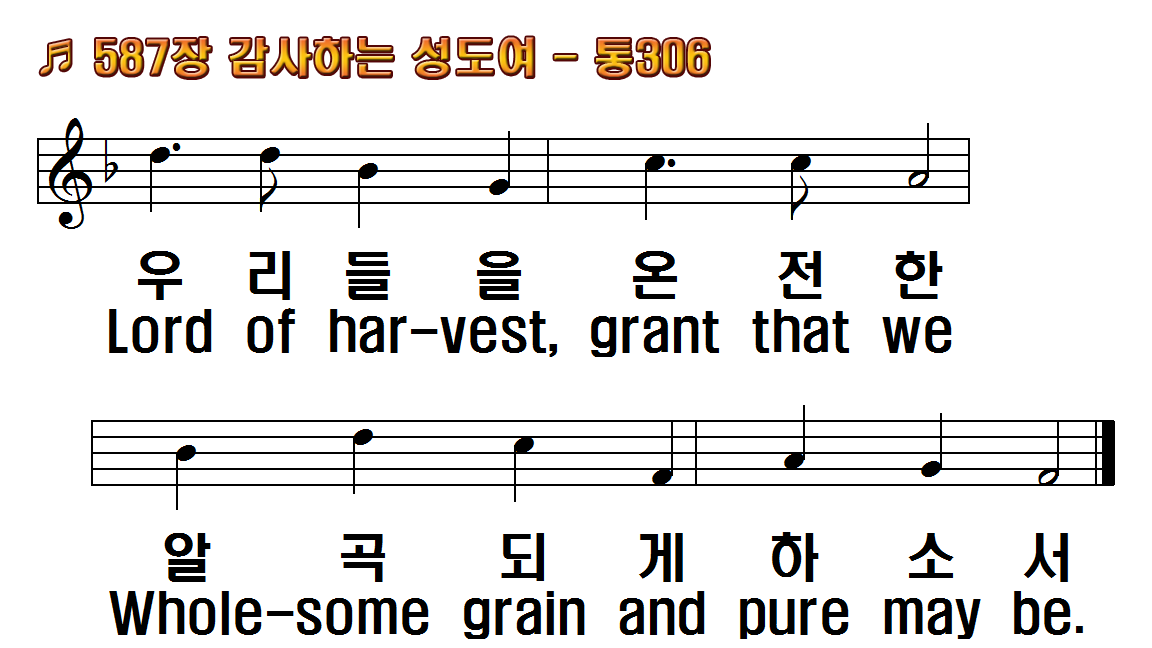 1.감사하는 성도여 추수 찬송
2.이세상은 밭이요 주는 씨를
3.우리 주님 오셔서 곡식 거둬
4.주여 어서 오셔서 우리 거둬
1.Come, ye thankful people,
2.All the world is God's own
3.For the Lord our God shall
4.Even so, Lord, quickly come,
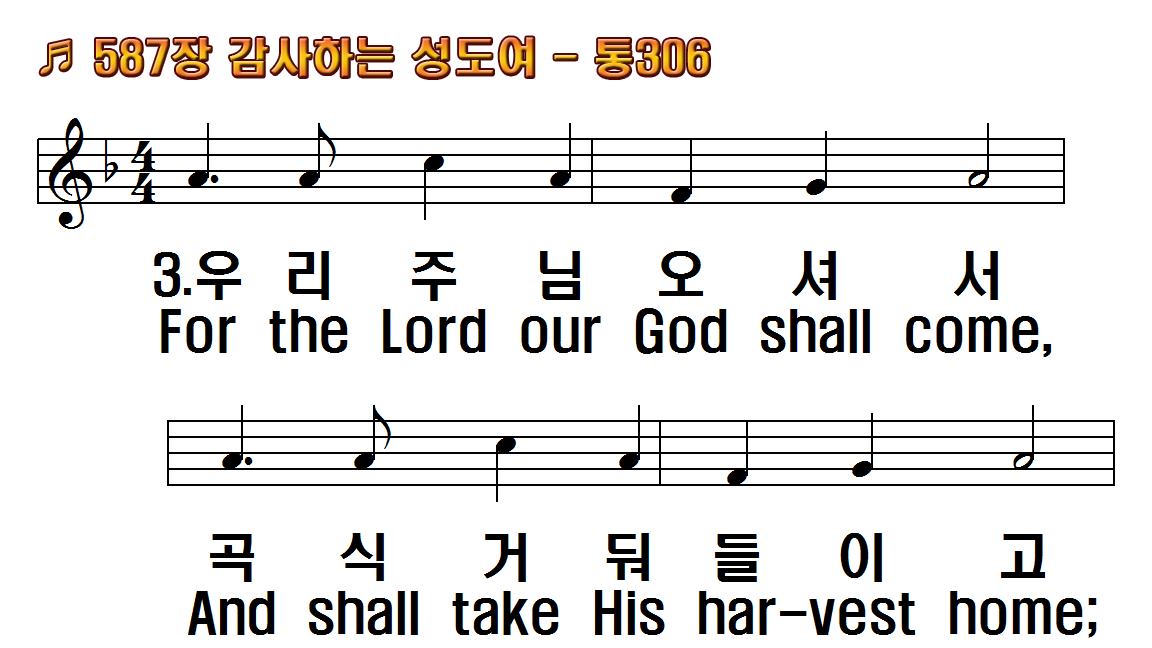 1.감사하는 성도여 추수 찬송
2.이세상은 밭이요 주는 씨를
3.우리 주님 오셔서 곡식 거둬
4.주여 어서 오셔서 우리 거둬
1.Come, ye thankful people,
2.All the world is God's own
3.For the Lord our God shall
4.Even so, Lord, quickly come,
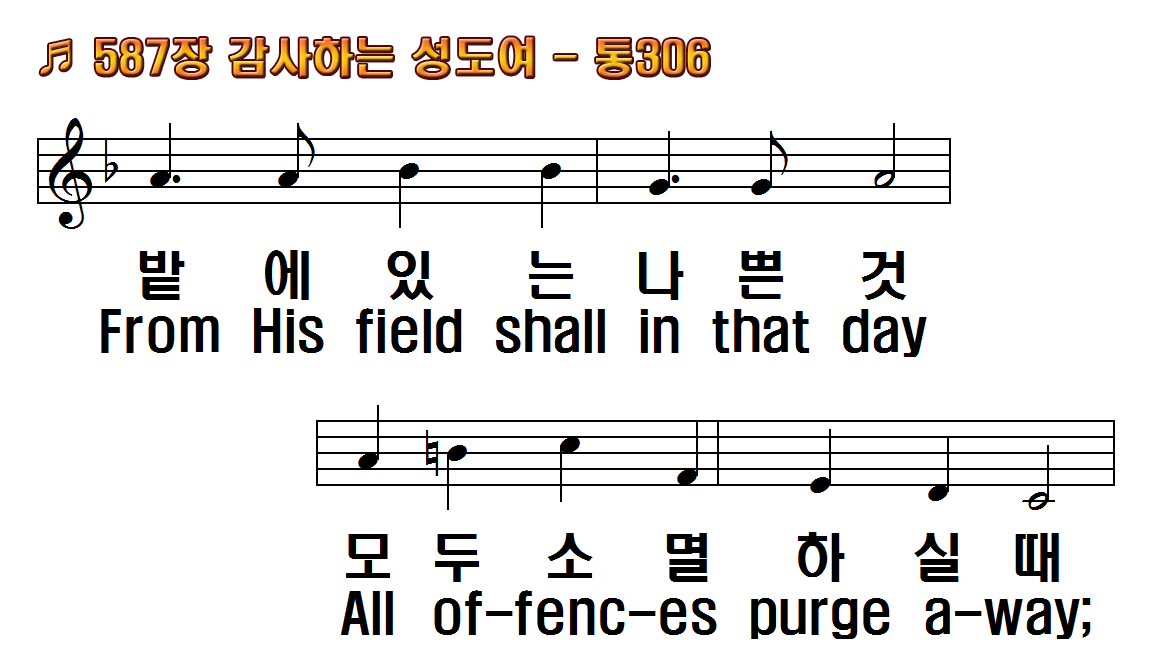 1.감사하는 성도여 추수 찬송
2.이세상은 밭이요 주는 씨를
3.우리 주님 오셔서 곡식 거둬
4.주여 어서 오셔서 우리 거둬
1.Come, ye thankful people,
2.All the world is God's own
3.For the Lord our God shall
4.Even so, Lord, quickly come,
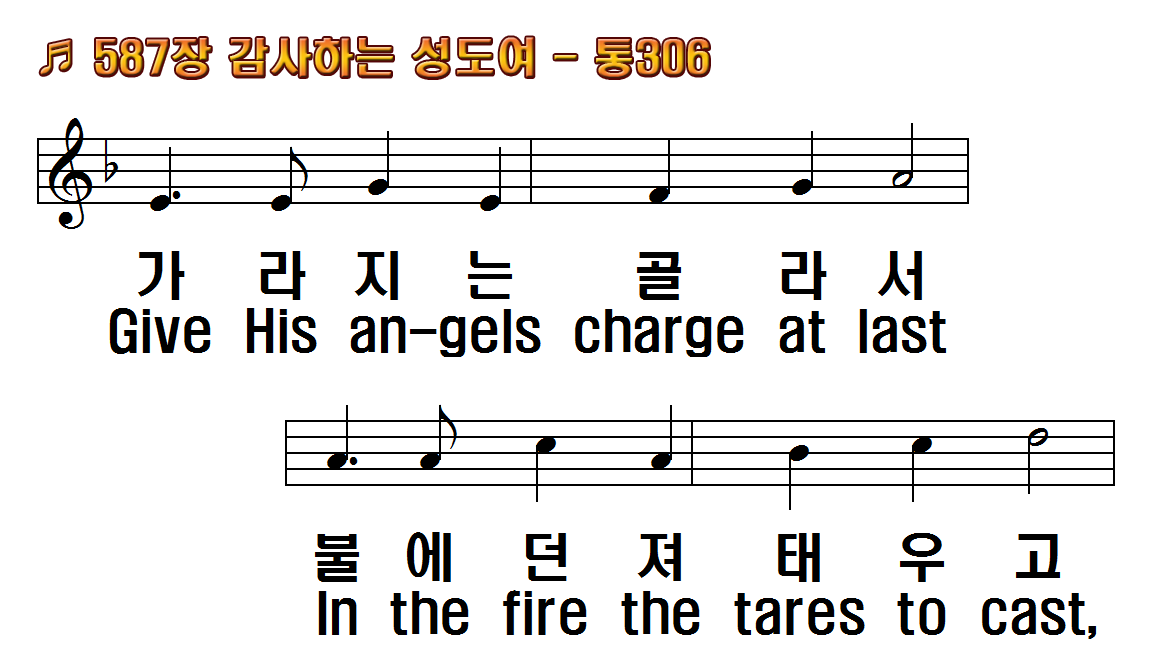 1.감사하는 성도여 추수 찬송
2.이세상은 밭이요 주는 씨를
3.우리 주님 오셔서 곡식 거둬
4.주여 어서 오셔서 우리 거둬
1.Come, ye thankful people,
2.All the world is God's own
3.For the Lord our God shall
4.Even so, Lord, quickly come,
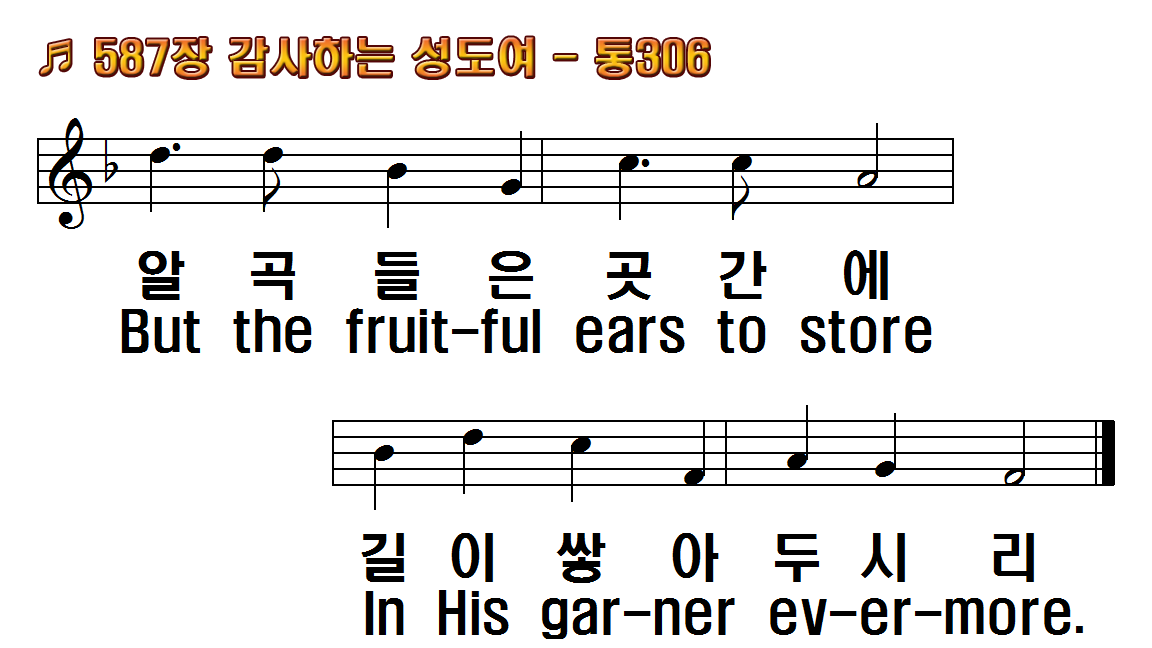 1.감사하는 성도여 추수 찬송
2.이세상은 밭이요 주는 씨를
3.우리 주님 오셔서 곡식 거둬
4.주여 어서 오셔서 우리 거둬
1.Come, ye thankful people,
2.All the world is God's own
3.For the Lord our God shall
4.Even so, Lord, quickly come,
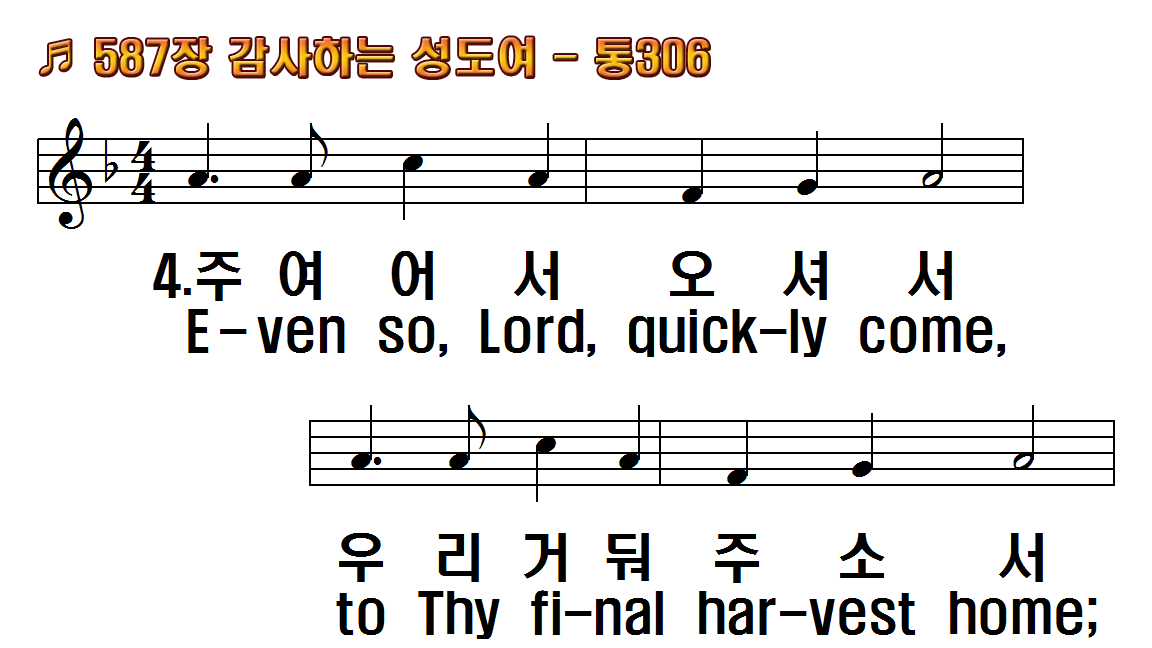 1.감사하는 성도여 추수 찬송
2.이세상은 밭이요 주는 씨를
3.우리 주님 오셔서 곡식 거둬
4.주여 어서 오셔서 우리 거둬
1.Come, ye thankful people,
2.All the world is God's own
3.For the Lord our God shall
4.Even so, Lord, quickly come,
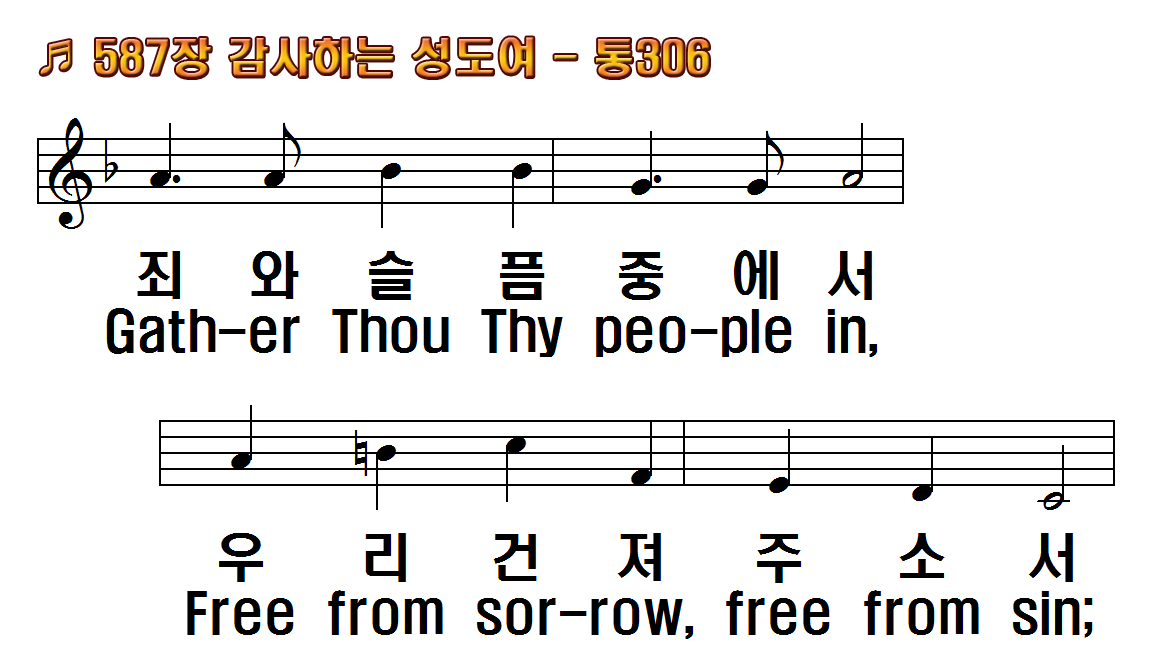 1.감사하는 성도여 추수 찬송
2.이세상은 밭이요 주는 씨를
3.우리 주님 오셔서 곡식 거둬
4.주여 어서 오셔서 우리 거둬
1.Come, ye thankful people,
2.All the world is God's own
3.For the Lord our God shall
4.Even so, Lord, quickly come,
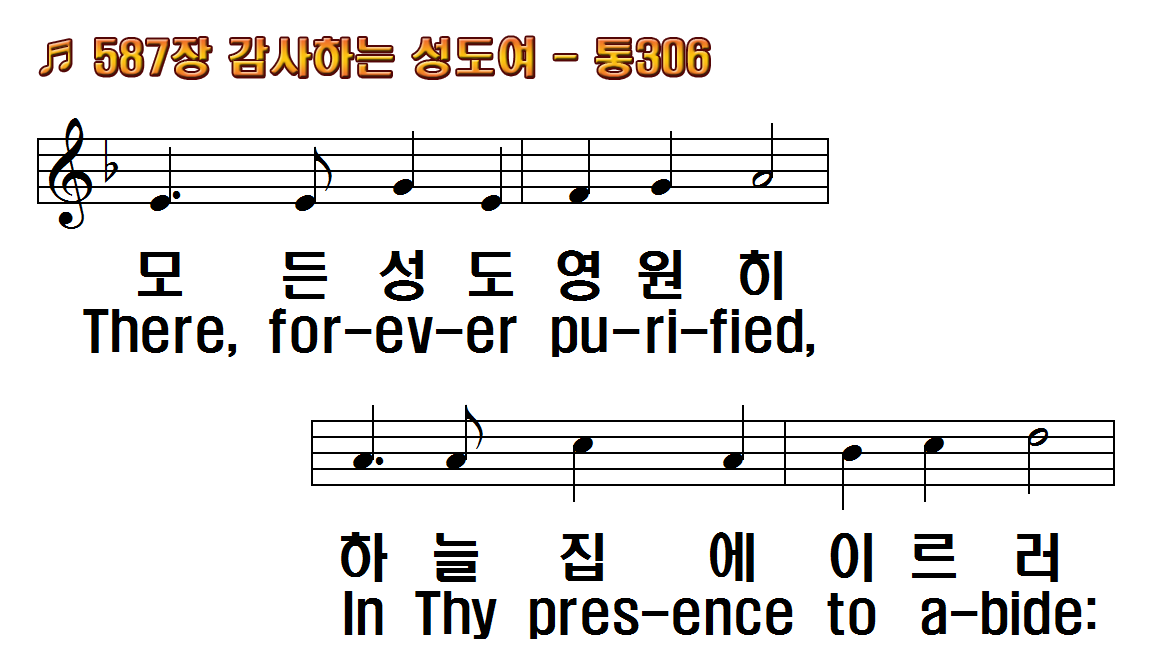 1.감사하는 성도여 추수 찬송
2.이세상은 밭이요 주는 씨를
3.우리 주님 오셔서 곡식 거둬
4.주여 어서 오셔서 우리 거둬
1.Come, ye thankful people,
2.All the world is God's own
3.For the Lord our God shall
4.Even so, Lord, quickly come,
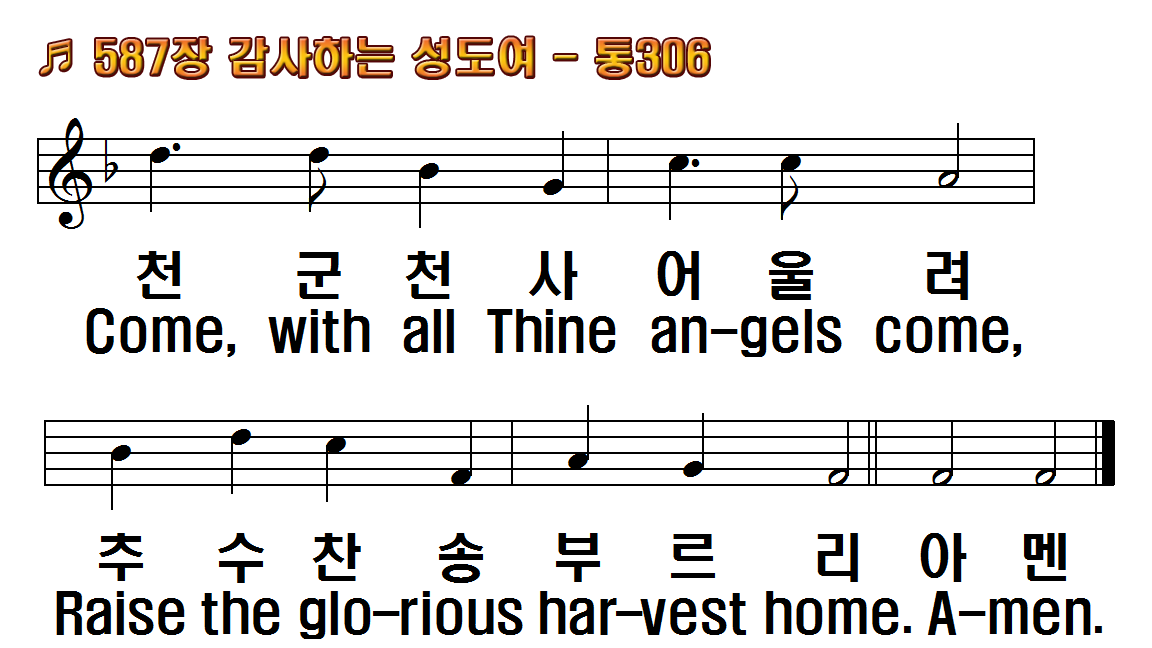 1.감사하는 성도여 추수 찬송
2.이세상은 밭이요 주는 씨를
3.우리 주님 오셔서 곡식 거둬
4.주여 어서 오셔서 우리 거둬
1.Come, ye thankful people,
2.All the world is God's own
3.For the Lord our God shall
4.Even so, Lord, quickly come,
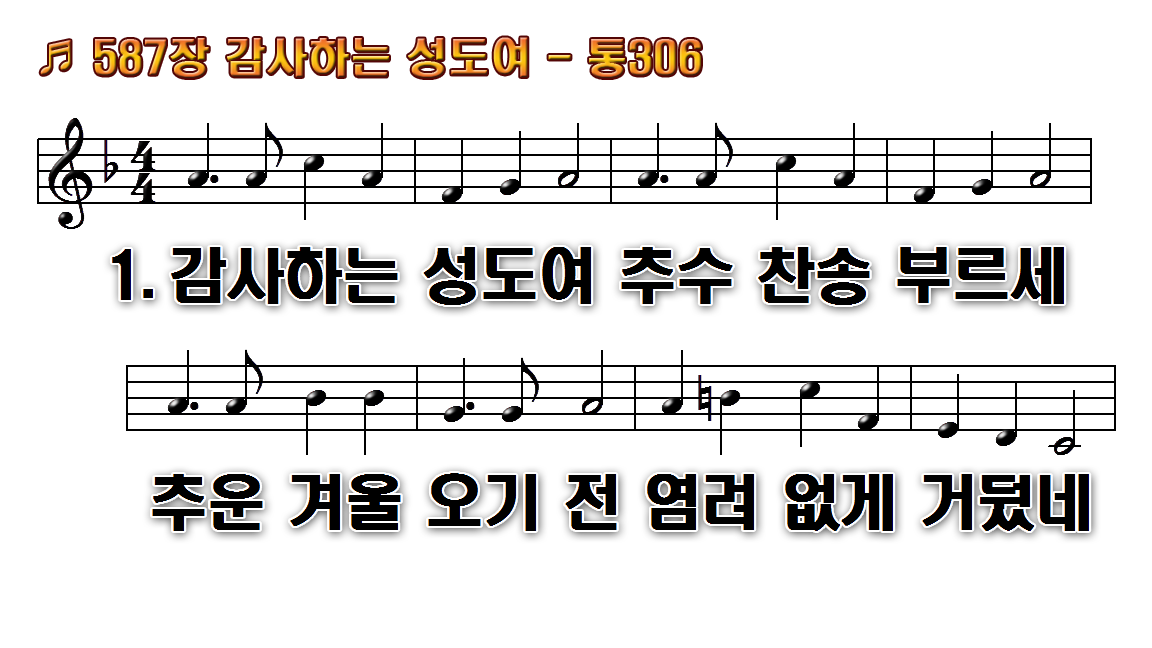 1.감사하는 성도여 추수 찬송
2.이 세상은 밭이요 주는 씨를
3.우리 주님 오셔서 곡식
4.주여 어서 오셔서 우리
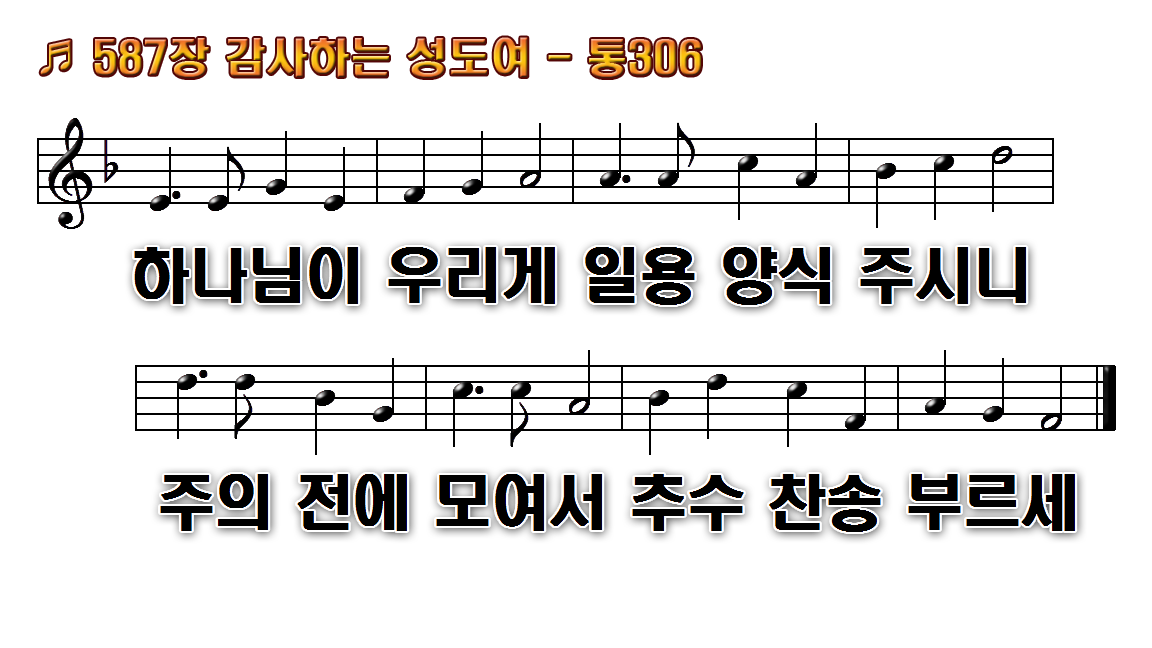 1.감사하는 성도여 추수 찬송
2.이 세상은 밭이요 주는 씨를
3.우리 주님 오셔서 곡식
4.주여 어서 오셔서 우리
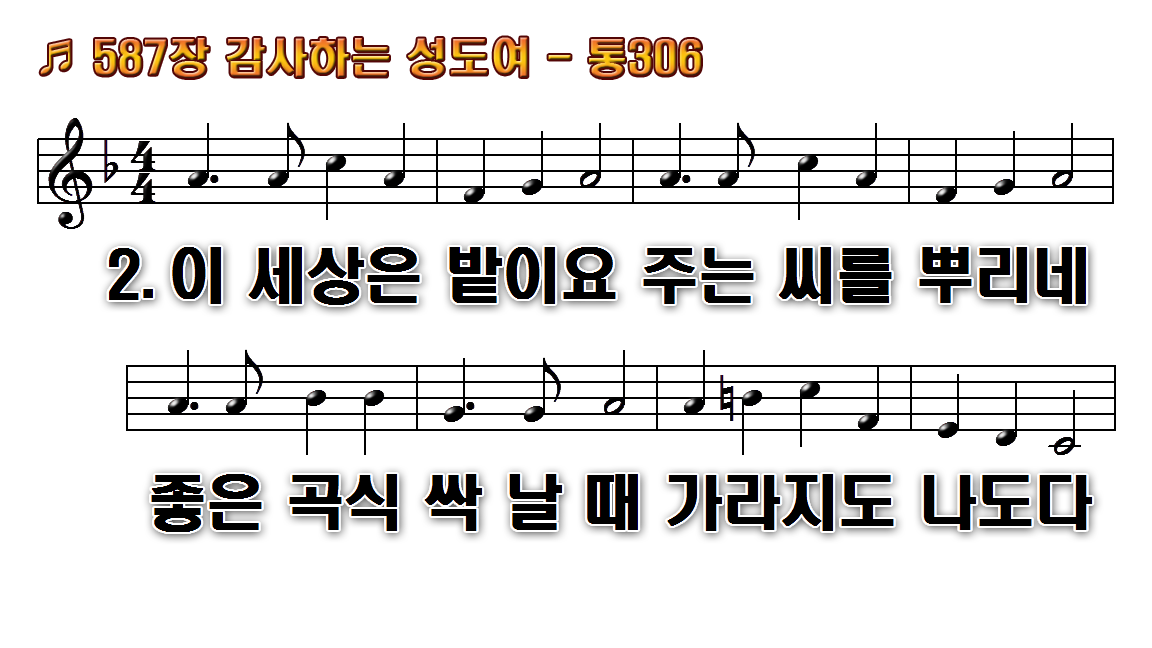 1.감사하는 성도여 추수 찬송
2.이 세상은 밭이요 주는 씨를
3.우리 주님 오셔서 곡식
4.주여 어서 오셔서 우리
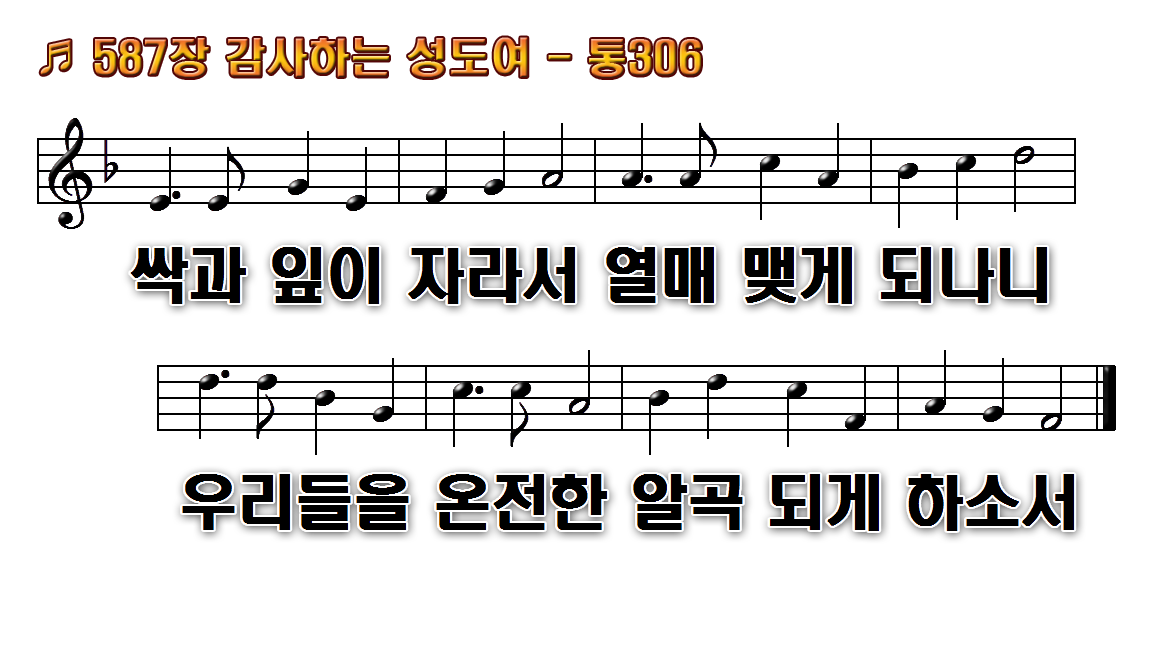 1.감사하는 성도여 추수 찬송
2.이 세상은 밭이요 주는 씨를
3.우리 주님 오셔서 곡식
4.주여 어서 오셔서 우리
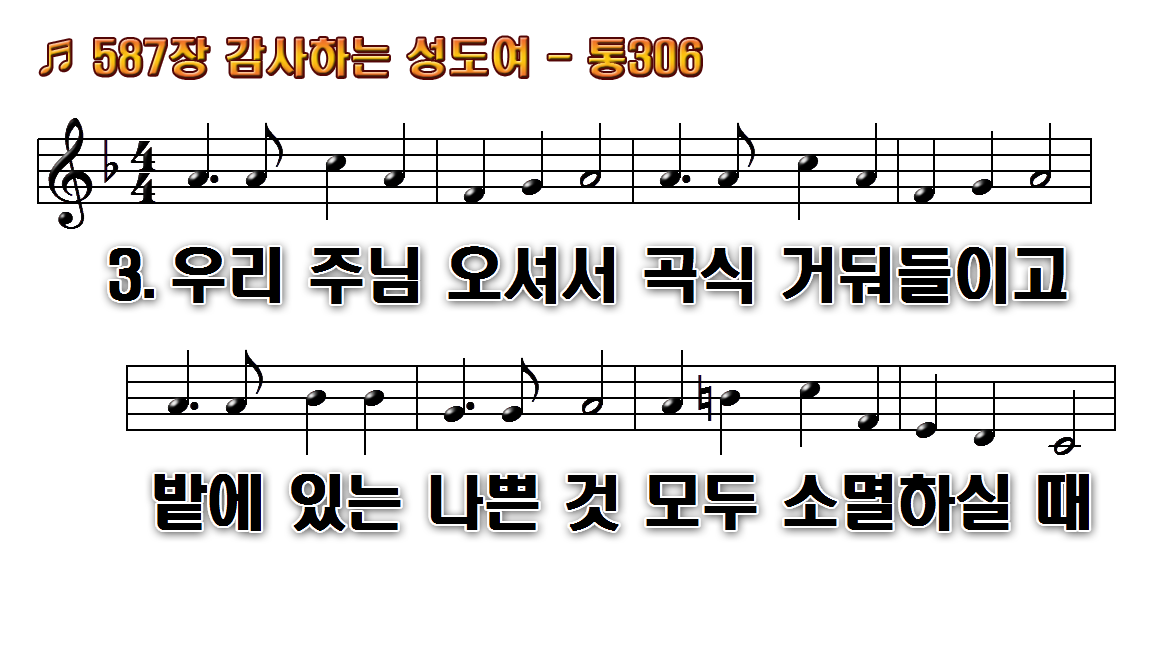 1.감사하는 성도여 추수 찬송
2.이 세상은 밭이요 주는 씨를
3.우리 주님 오셔서 곡식
4.주여 어서 오셔서 우리
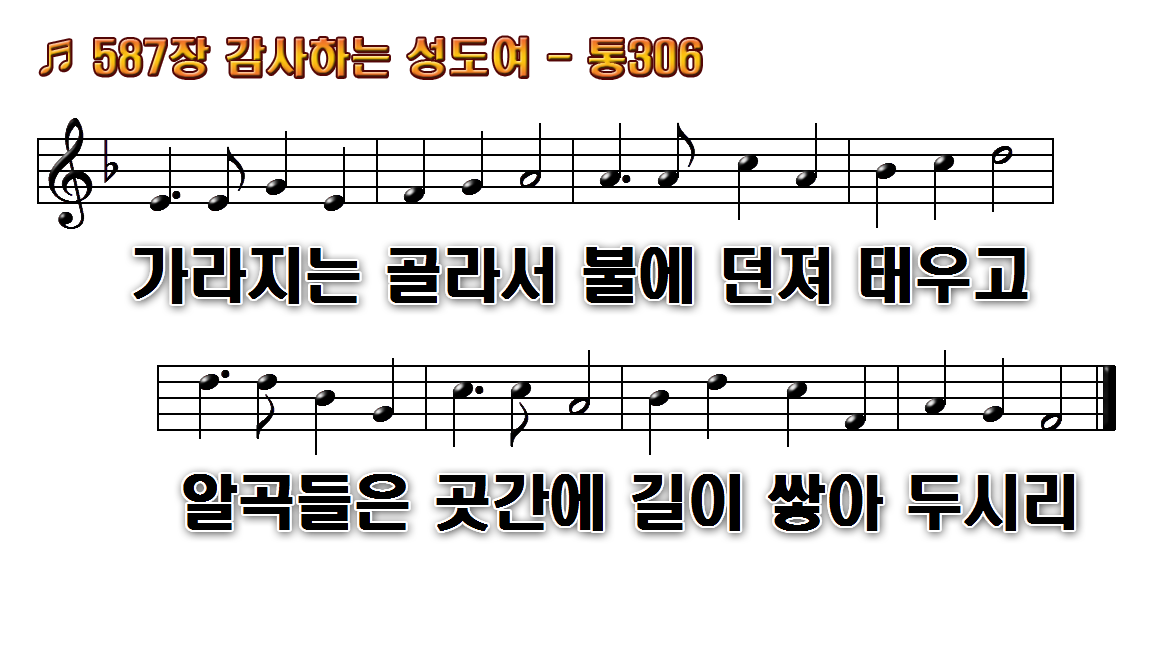 1.감사하는 성도여 추수 찬송
2.이 세상은 밭이요 주는 씨를
3.우리 주님 오셔서 곡식
4.주여 어서 오셔서 우리
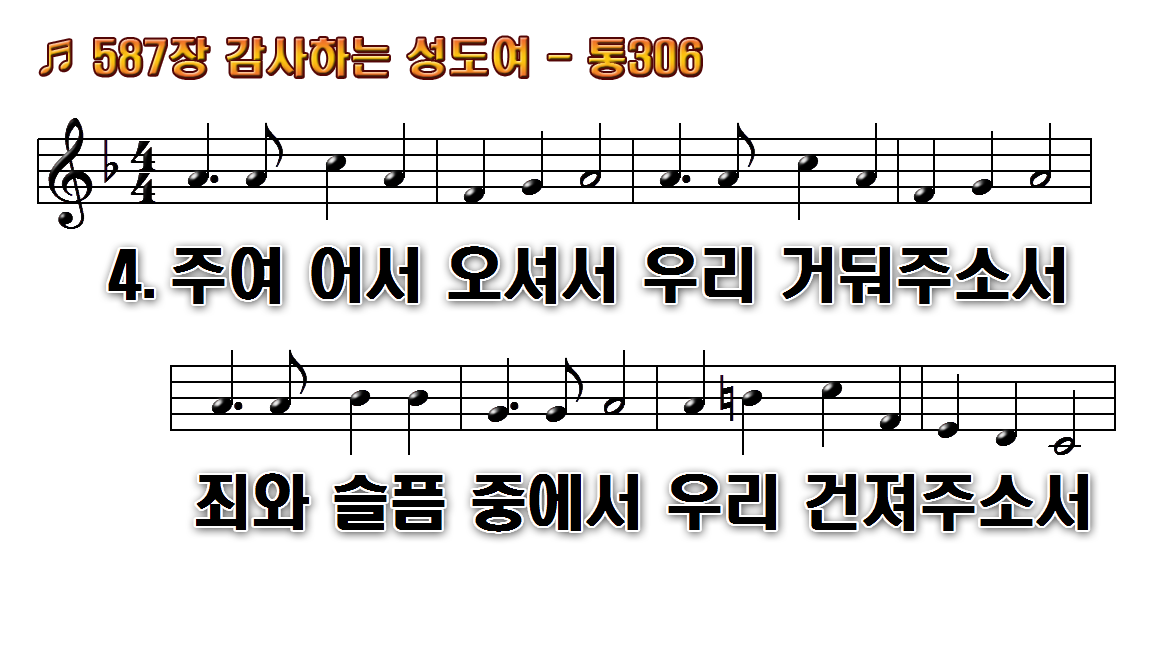 1.감사하는 성도여 추수 찬송
2.이 세상은 밭이요 주는 씨를
3.우리 주님 오셔서 곡식
4.주여 어서 오셔서 우리
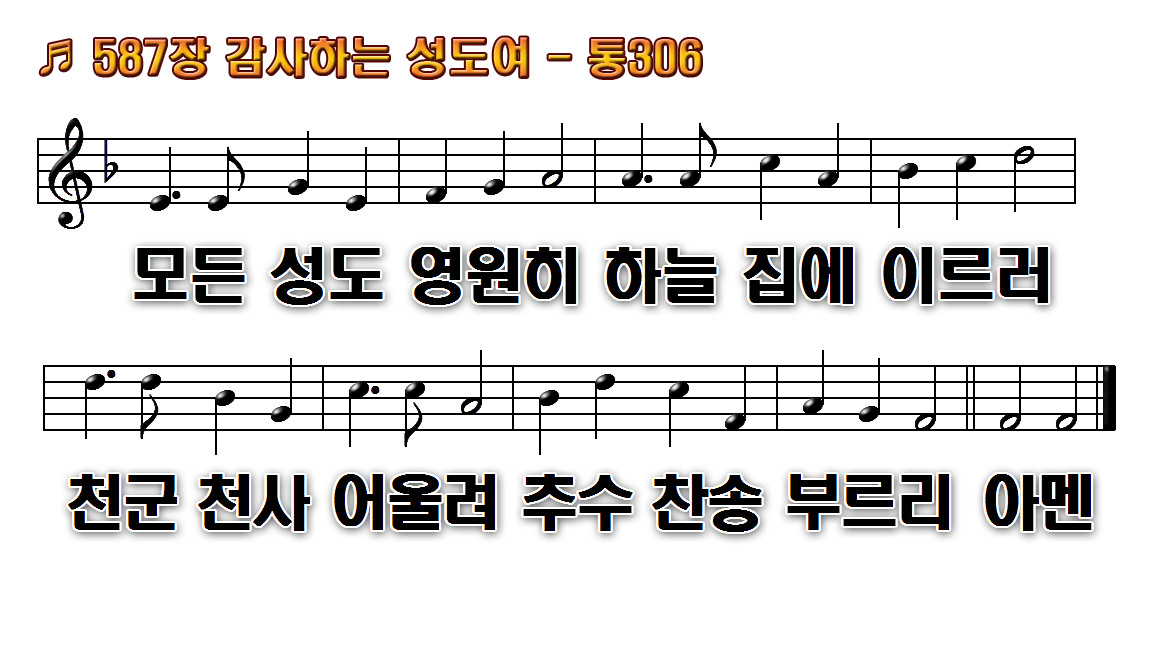 1.감사하는 성도여 추수 찬송
2.이 세상은 밭이요 주는 씨를
3.우리 주님 오셔서 곡식
4.주여 어서 오셔서 우리